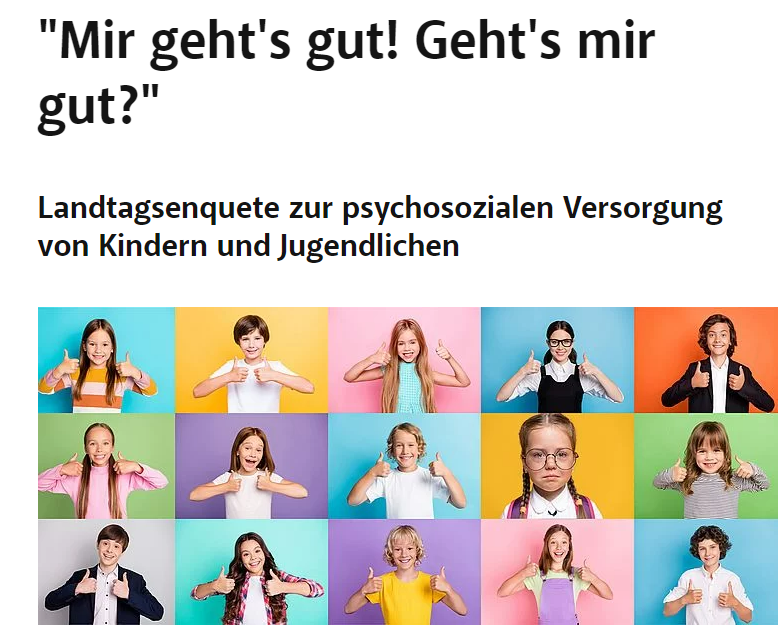 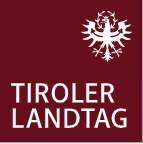 Kinder- und Jugendpsychiatrie und Psychotherapie
27.09.2022

Kathrin Sevecke
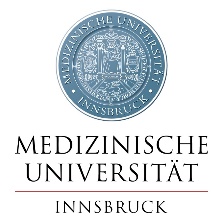 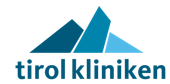 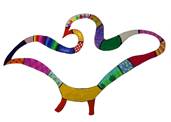 1
Gliederung
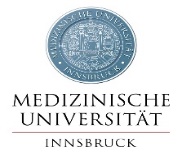 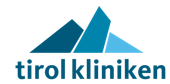 I	 Ist-Zustand: Versorgung in Tirol

II	Tiroler Covid-19 Kinderstudie &             Krisenaufnahmen in der Pandemie 
III	Conclusio

IV	Hometreatment & Mental Health Literacy
2
Gliederung
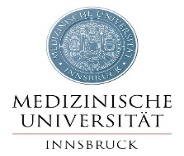 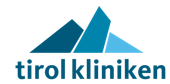 I	 Ist-Zustand: Versorgung in Tirol

II	Tiroler Covid-19 Kinderstudie &             Krisenaufnahmen in der Pandemie 
III	Conclusio

IV	Hometreatment & Mental Health Literacy
3
Bevölkerung Österreichs 2022
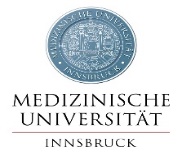 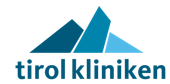 Bevölkerung Österreich : 1.1.2022:
insgesamt 8.979.894 Personen
davon Tirol: 764.000 Personen



Minderjährige 0 bis 17 Jahre:
1.551.358 Personen = 17,28 %
davon Tirol: 148.100 = 19,4%
Quelle: STATISTIK AUSTRIA, Statistik des Bevölkerungsstandes. Erstellt am 15.02.2022. - *) Vorläufige Ergebnisse.
4
Niedergelassene Fachärzte für KJP je Bundesland, Ist-Stand 2020
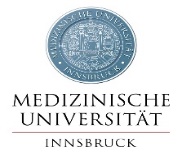 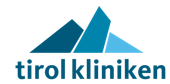 Quelle: GÖG-Datenbasis 2020, basierend auf den Ärztelisten der ÖÄK/ÖZÄK und Informationen des DVSV zum Vorliegen von Kassenverträgen
5
KJPP in Tirol Stand 2022
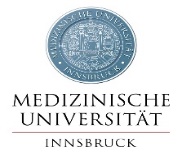 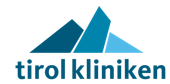 Ambulant: 
2  FachärztInnen in Innsbruck
0,5 FacharztIn im Unterland
0,5 FachärztIn im Oberland
0,5 FachärtzIn Privatpraxis Oberland
     = 3,5 FTE

Ambulanz an der KJPP in Hall
Tagesklinik: 
6 Plätze in Hall und 5 Plätze in IBK
Stationär: 
37 Betten in Hall (= BMZ 0,26)   BMZ für Tirol: 0,7 – 1,3
6
Pat. in KJPP nach Diagnosegruppen 2020 in Österreich
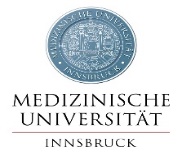 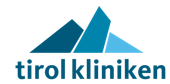 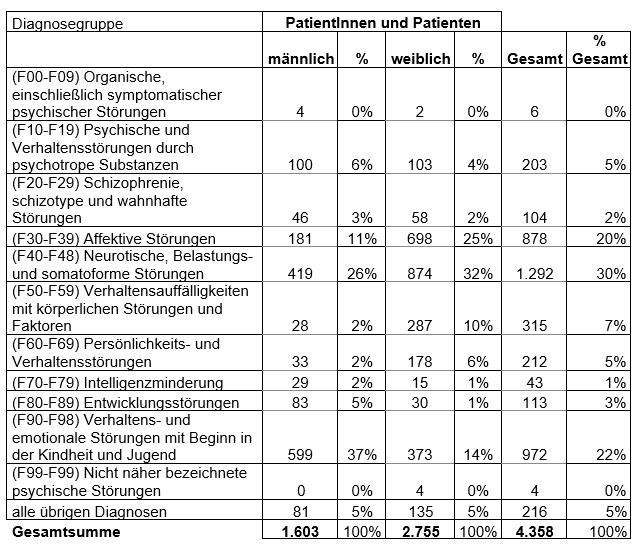 inkl. 
 Psycho-somatik
7
Quelle: BMSGPK: Diagnosen- und Leistungsdokumentation 2020; Berechnungen und Darstellung: GÖG
Stationäre Aufenthalte KJPP
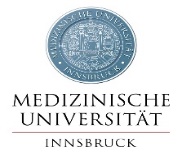 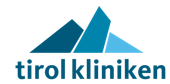 *Quelle: BMASGK-Diagnosen- und Leistungsdokumentation 2020; Berechnungen und Darstellung:  GÖG
8
Warteliste KJPP Stand 26.09.22
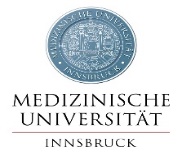 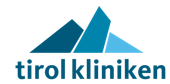 Summe:                    100

        Wartezeit auf ambulanten Ersttermin: 2 – 3 Wochen
9
Bettenmessziffer* 2020
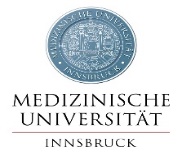 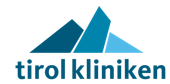 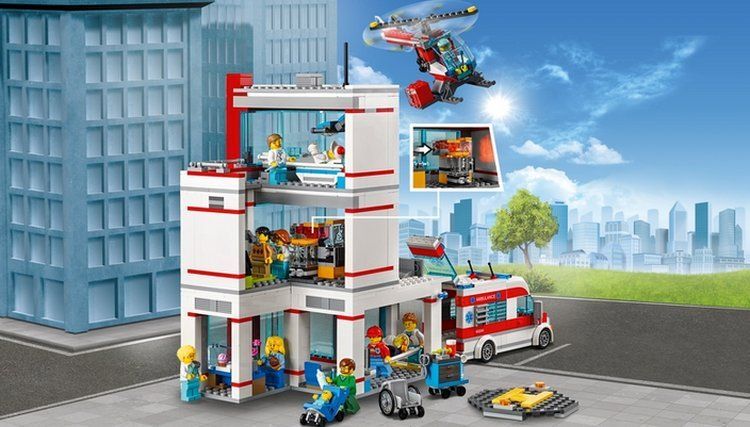 *Plätze pro 1.000 Einwohner
}
}
Quelle: ÖSG-Monitoring 2021. Indikatoren der psychosozialen Versorgung 2020
10
Psychotherapeutische Versorgung bei Kindern und Jugendlichen
Empfehlung Versorgungsgrad: 

WHO: 2,5 – 3%                          ÖBVP:      5%


D: 2%
2011: Ö		 0,7% (n=13.000) (GÖG)
2016: Tirol               0,5% (n= 771)
2020: Tirol               0,8% (n= 1.244 Anträge)
11
Mental-Health-Reha-Kliniken
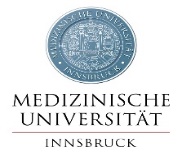 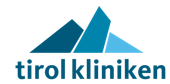 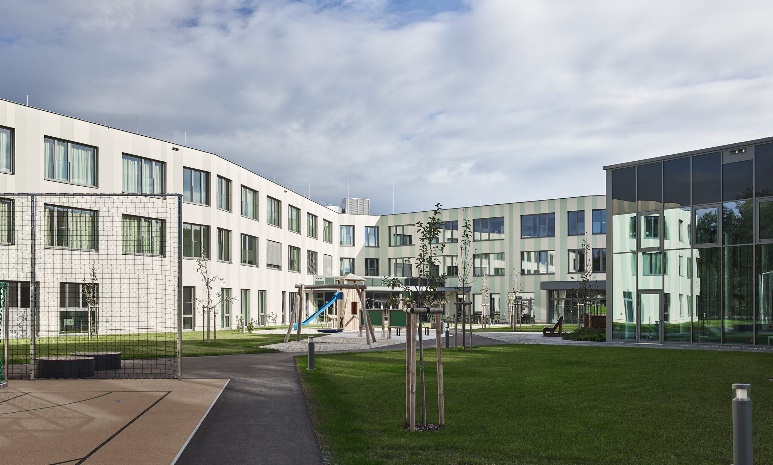 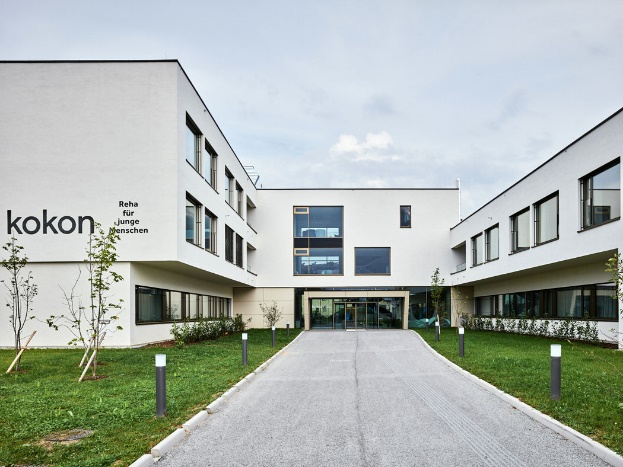 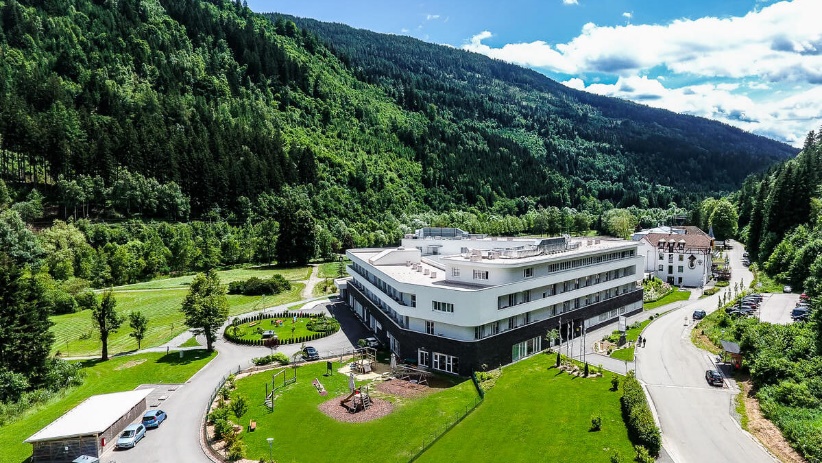 Wiesing (Tirol) derzeit im Bau, Fertigstellung 2022 → 15 Betten
12
www.foerderverein-kinderreha.at/category/rehazentren
Gliederung
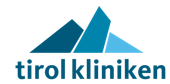 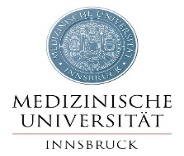 I	 Ist-Zustand: Versorgung in Tirol

II	Tiroler Covid-19 Kinderstudie &             Krisenaufnahmen in der Pandemie 
III	Conclusio

IV	Hometreatment & Mental Health Literacy
13
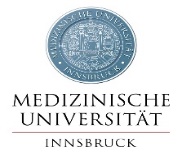 Kernaussagen: eigene Studie
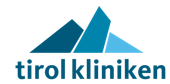 Tiroler COVID-19 Kinderstudie
Psychische Belastung der Kinder während Corona angestiegen (Dezember 2021    als März 2020)
Grundschulkinder     als Kindergartenkinder
Risikofaktoren: subjektives Bedrohungserleben, finanzielle Schwierigkeiten, Buben: aggressives Verhalten
Aber auch posttraumatisches Wachstum

Klinikdaten
2021 mehr Akutaufnahmen +40,1 %
Vorstellungsgrund „Akute Suizidalität“: +48%
Mädchenanteil 2021 auf 74% gestiegen
Wenter et al., 2022, Frontiers
Sevecke et al., 2022, Neuropsychiatrie
14
Akutvorstellungen KJP Hall:vor Corona (2018/19) vs. Corona (2020/21)
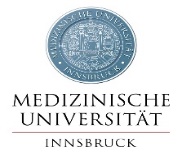 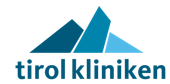 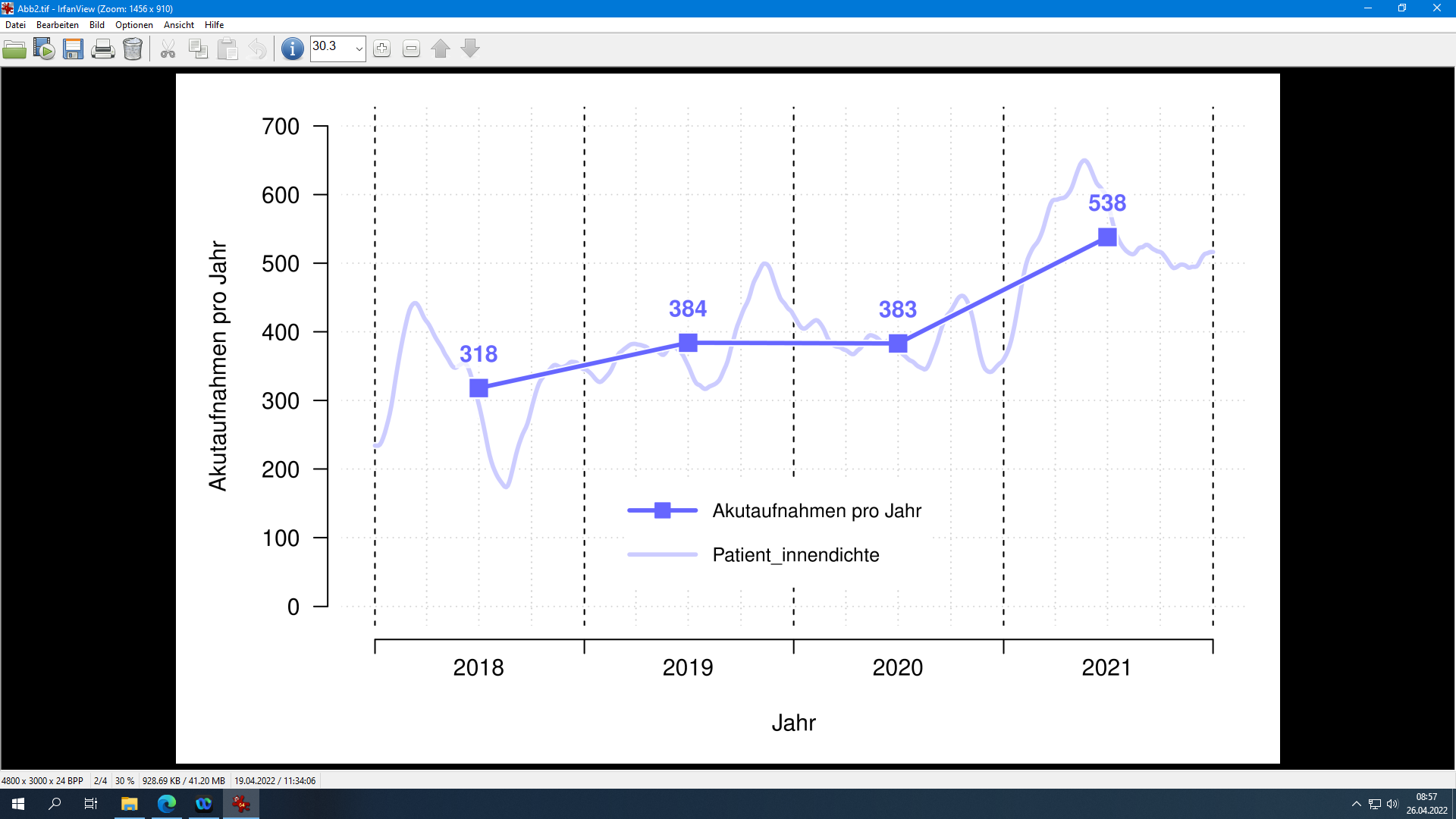 15
Sevecke, K., Wenter, A., Schickl, M., Kranz, M., Krstic, N., & Fuchs, M. (iunder review). Stationäre Versorgungskapazitäten in der Kinder- und Jugendpsychiatrie – Zunahme der Akutvorstellungen während der COVID-19 Pandemie? Neuropsychiatrie.
Vorstellungsgründe KJP Hall:vor Corona (2018/19) vs. Corona (2020/21)
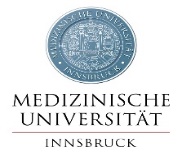 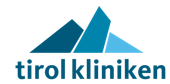 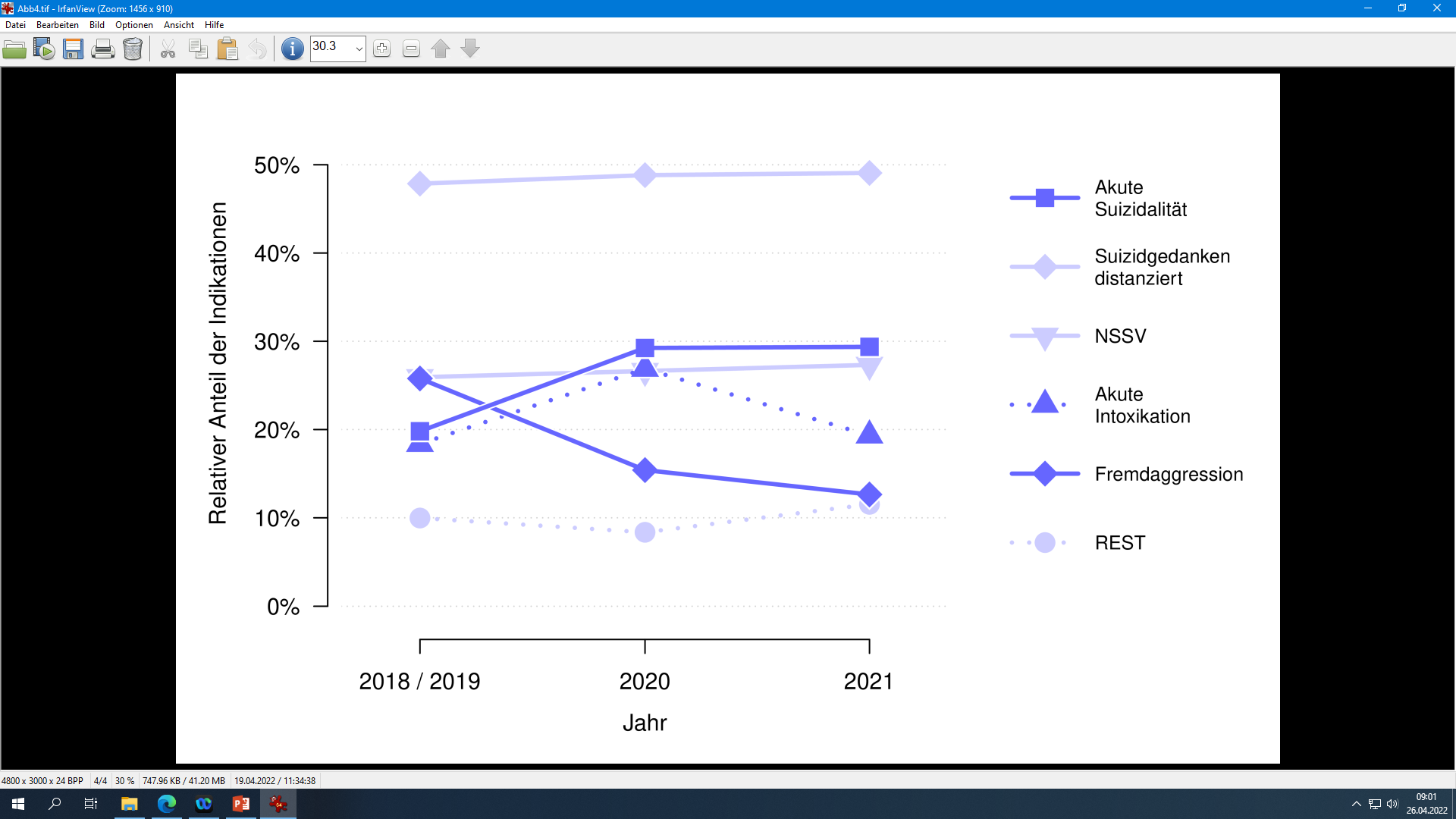 Akute Suizidalität: +48,3 %
Fremdaggression: -51,0 %
Akute Intoxikation: 2020 +46,3%
16
Sevecke, K., Wenter, A., Schickl, M., Kranz, M., Krstic, N., & Fuchs, M. (under review.). Stationäre Versorgungskapazitäten in der Kinder- und Jugendpsychiatrie – Zunahme der Akutvorstellungen während der COVID-19 Pandemie? Neuropsychiatrie.
Gliederung
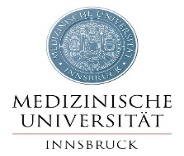 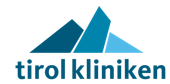 I	 Ist-Zustand: Versorgung in Tirol

II	Tiroler Covid-19 Kinderstudie &             Krisenaufnahmen in der Pandemie 
III	Conclusio

IV	Hometreatment & Mental Health Literacy
17
Conclusio
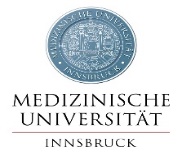 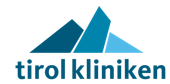 Pandemie hat Lücken in der Versorgung deutlich verschärft 
Anstieg von F3, F4 & F9 
Akutbehandlung möglich, aber spezifische therapeutische Behandlung nicht mehr möglich oder nur nach sehr langer Wartezeit
Belagstage sinken = Risiko der Wiederaufnahme steigt
18
Verantwortung übernehmen
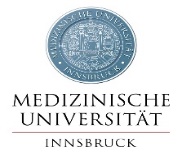 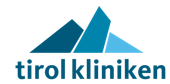 Kindeswohl
Institutionell

Gesetzgebung
Bildung
Gesundheit
19
Zukunft – Versorgung
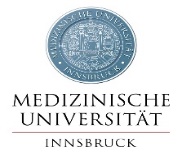 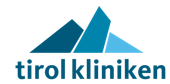 I. BMZ neu denken

II. koordinierte Planung und Umsetzung auf Bundes- und Landesebene

Implementierung innovativer,  non-stationärer Versorgungsmodelle  (hometreatment)

Epidemiologische Studie zu Häufigkeit und Behandlung kinder- und jugendpsych. Störungen in Österreich (insbes. post-Covid) sinnvoll

Ergänzend regelmäßiges Monitoring der kjp. Versorgungssituation

ausreichend Kinder- &  Jugend –PsychiaterInnen und -Therapeuten
20
Gliederung
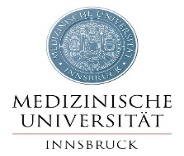 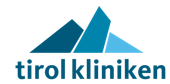 I	 Ist-Zustand: Versorgung in Tirol

II	Tiroler Covid-19 Kinderstudie &             Krisenaufnahmen in der Pandemie 
III	Conclusio

IV	Hometreatment & Mental Health Literacy
21
Hometreatment derzeit durchgeführt
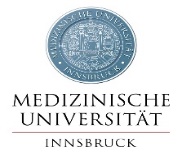 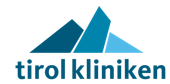 AKH Wien – 2- jährige Pilotphase
	50 Familien 
	(11 ExpertInnen aus untersch. Berufsgruppen) 

Tulln an der Donau


beantragt: 
Innsbruck
Graz
22
Förderung der Mental Health Literacy in den Schulen der Euregie-GetFit4 MentalHealth
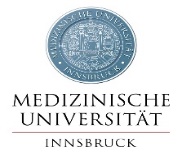 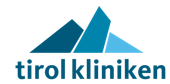 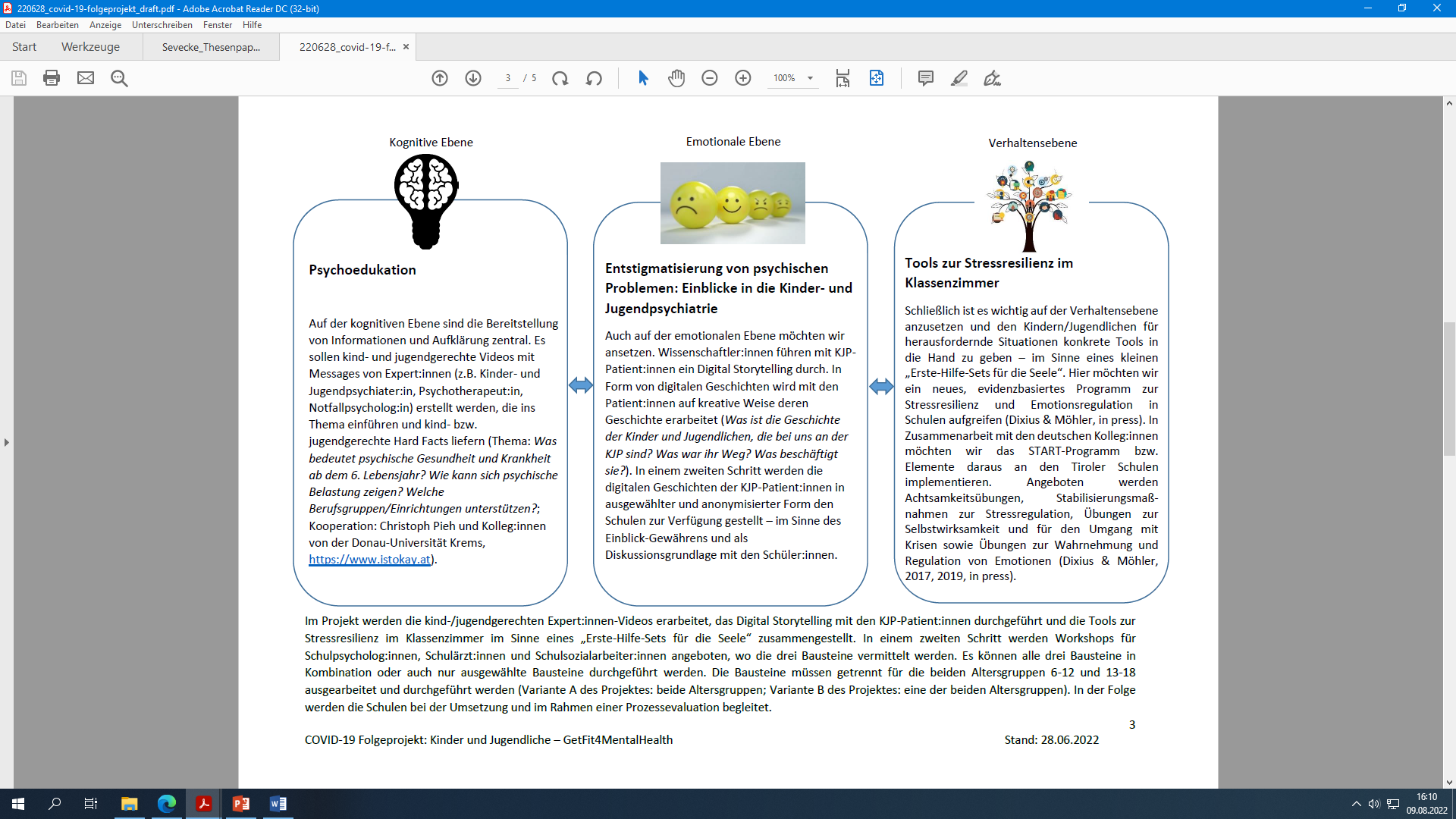 23
Kognitive Ebene
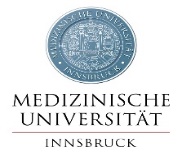 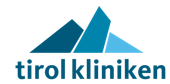 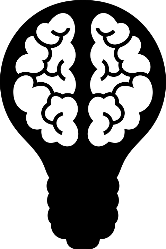 Psychoedukation

Kind-/jugend-gerechte Videos mit Messages von Expert:innen

Thema: Was bedeutet psychische Gesundheit und Krankheit ab dem 6. Lebensjahr? (kind-/jugendgerechte Hard Facts)

Kooperation: Christoph Pieh und Kolleg:innen von der Donau-Universität Krems, https://www.istokay.at
24
Emotionale Ebene
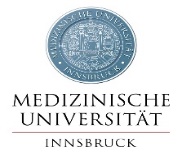 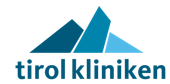 Entstigmatisierung von psychischen Problemen: Einblicke in die Kinder- und Jugendpsychiatrie

Wissenschaftler:innen führen mit KJP-Patient:innen ein Digital Storytelling durch

In Form von digitalen Geschichten wird mit den Patient:innen auf kreative Weise deren Geschichte erarbeitet: Was ist die Geschichte der Kinder und Jugendlichen, die bei uns an der KJP sind? Was beschäftigt sie?

Digitale Geschichten der KJP-Patient:innen werden anonymisiert den Schulen zur Verfügung gestellt
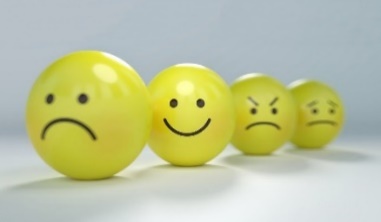 25
Verhaltensebene
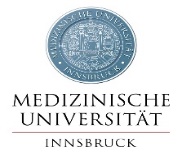 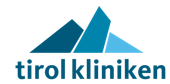 Tools zur Stressresilienz im Klassenzimmer

Konkrete Tools, kleines „Erste-Hilfe-Set für die Seele“

Implementierung des deutschen START-Programms (Programm zur Stressresilienz und Emotionsregulation an Schulen) von Dixius & Möhler

Achtsamkeitsübungen, Stabilisierungsmaßnahmen zur Stressregulation, Übungen zur Selbstwirksamkeit & für den Umgang mit Krisen, Übungen zur Wahrnehmung & Regulation von Emotionen
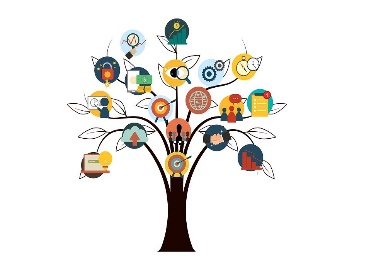 26
Ausblick
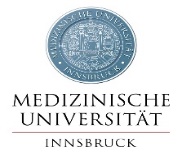 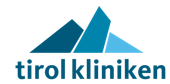 Transition
Wie gestaltet sich der Übergang von Jugendpsychiatrischen in erwachsenenpsychiatrischen Versorgung für Jugendliche mit ADHS, mit Essstörungen, mit emotional-instabiler Persönlichkeitsstörung, mit Schizophrenie?

Behandlungskontinuität 
Wie geht es nach der Entlassung aus stationärer kinder- und jugendpsychiatrischer Behandlung weiter (z.B. Zeit bis zum ersten ambulanten Folgetermin)?

Covid-19 Pandemie
Einfluss auf die stationäre und kassenärztliche Versorgung von Kindern und Jugendlichen
27
Literaturhinweise
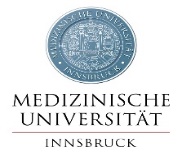 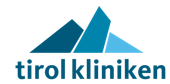 COPSY-Studie:
https://www.uke.de/kliniken-institute/kliniken/kinder-und-jugend                                                                 psychiatrie-psychotherapie-und-psychosomatik/forschung/                                                       arbeitsgruppen/child-public-health/forschung/copsy-studie.html 
ARTE Misshandelt. Kinderschutz in der Pandemie:                                             https://www.arte.tv/de/videos/100290-003-A/re-misshandelt/ 
ZDF Hilfe bei Suizidgedanken. Angespannte Lage in der KJP
https://www.zdf.de/verbraucher/volle-kanne/angespannte-lage-in-                                                                         der-kinder-und-jugendpsychiatrie-100.html
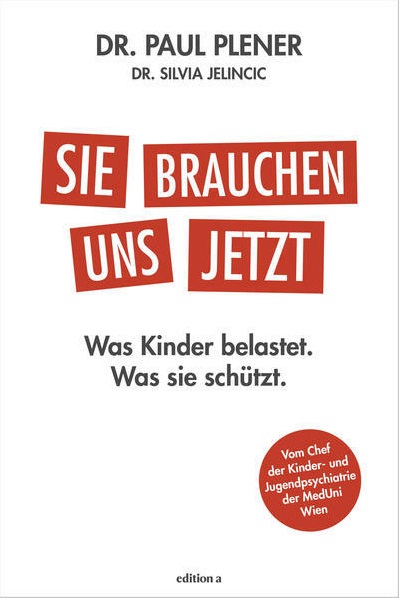 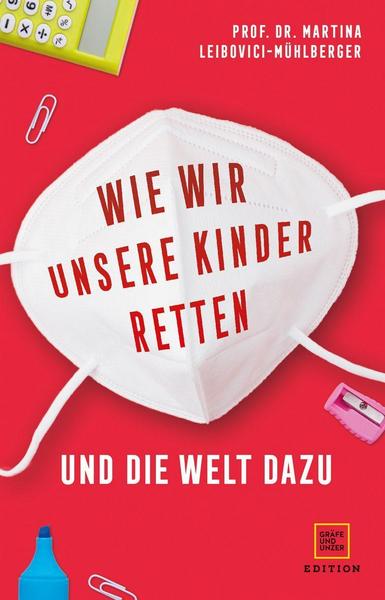 28
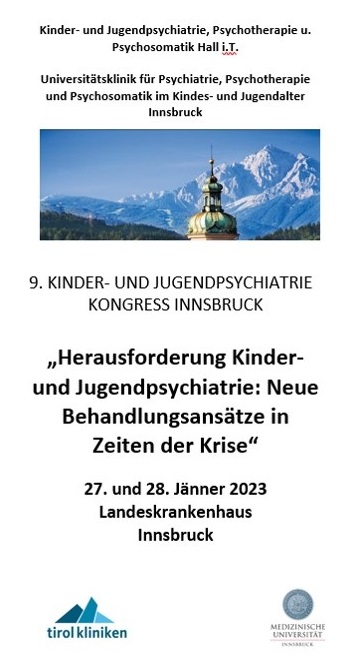 29
VIELEN DANK 
für Ihre Aufmerksamkeit!




kathrin.sevecke@tirol-kliniken.at
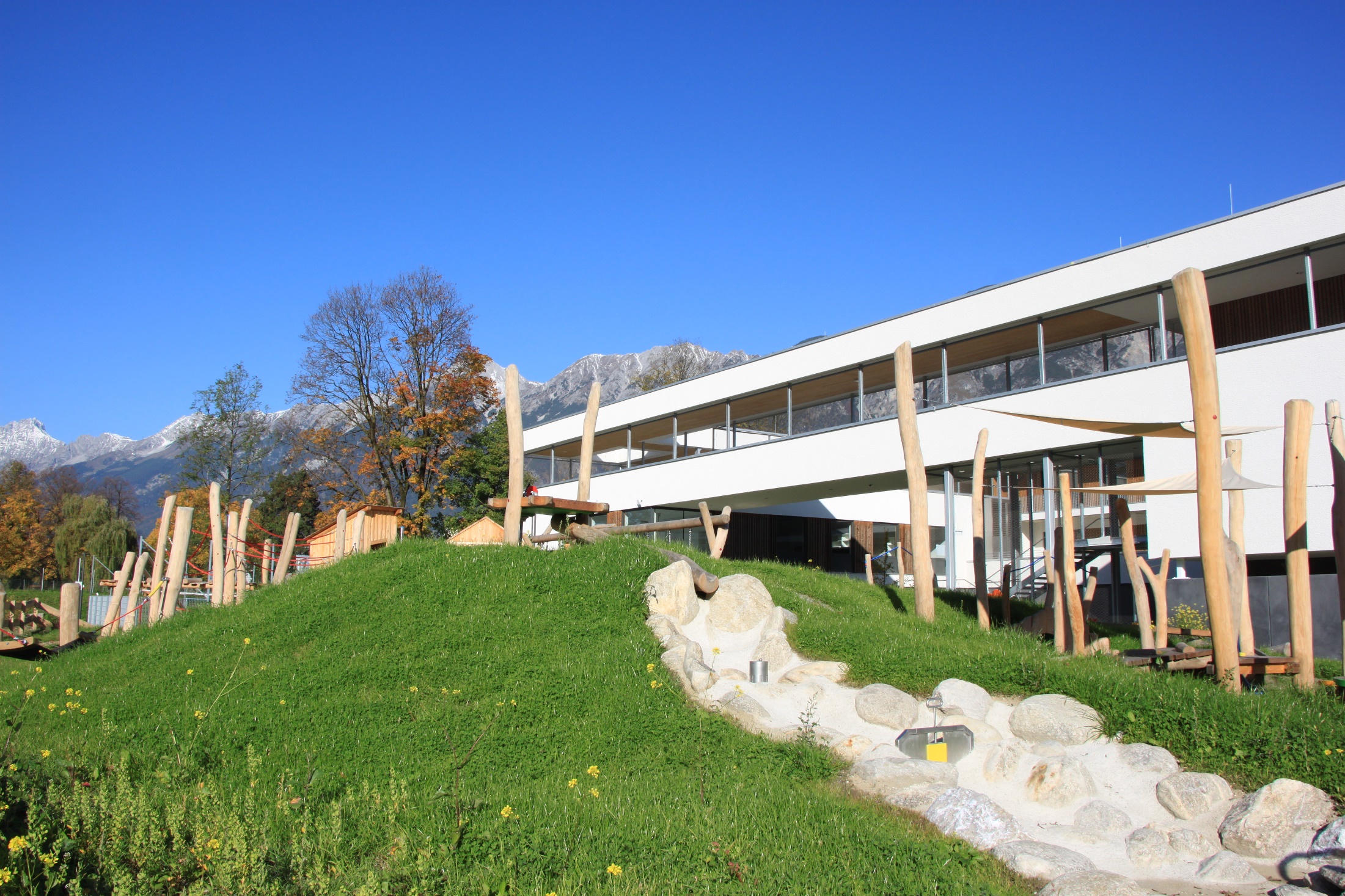 30
Projektziele
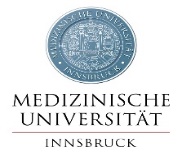 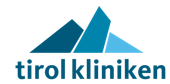 Bedarfsgerechte, integrierte, qualitätsgesicherte, evidenzbasierte Behandlung und Betreuung von bis zu 120 psychisch erkrankten Kindern und Jugendlichen;
Es ist ausdrückliches Ziel, bisherige Lücken in der Versorgung zu schließen.
Teilhabe und Ermöglichung von Kontinuität an noch intakten Funktionsbereichen im familiären, schulischen und sozialen Kontext
Vermeidung von Chronifizierung und daraus resultierenden Folgen
Abbau von Barrieren zur Inanspruchnahme psychiatrischer Behandlung
Reduzierung der Wartezeiten auf eine dem best point of care entsprechende Behandlung
Vermeidung langer und regressionsfördernder stationärer Behandlungsverläufe und Diskontinuitäten
Sicherstellung der engmaschigen Verzahnung zwischen ambulanter/stationärer Kinder- und Jugendpsychiatrie
Entwicklung eines strategischen Konzeptes zur Etablierung des Home-Treatment Ansatzes mit dem Ziel einer Tirol weiten Ausrollung bei positivem Ergebnis der Wirksamkeit nach erfolgter Umsetzung und Evaluation des Pilotprojektes.
31